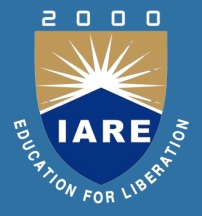 Font: Calibri, Size: 28, Style: Bold
The Management, Faculty, Staff and Students ​
of ​Institute of Aeronautical Engineering 
​
Extend a Hearty Welcome ​
to​
Honorable Members of ​NBA  Expert Committee​
​
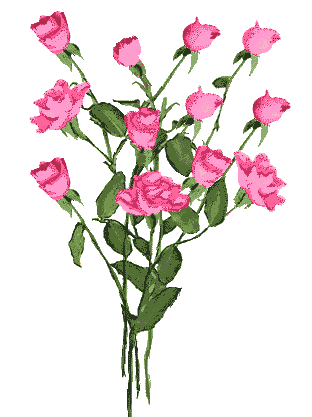 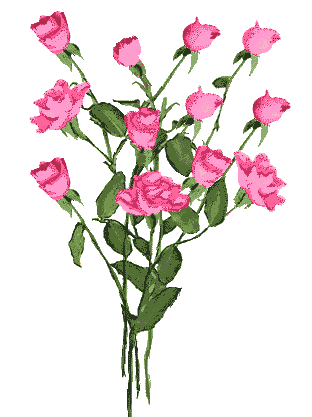 Font: Calibri, Size: 32, Style: Bold
Presentation for extension of 
(Small Caps)National Board of Accreditation (NBA)
B.Tech: Aero, CSE, IT, ECE, EEE, ME and CE
Under Tier – II Document
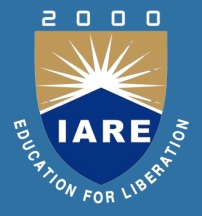 by
Dr. L V Narasimha Prasad
Principal 

06 February,  2019
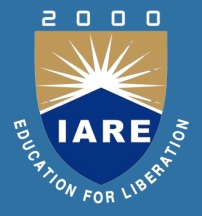 Outline (Font: Calibri, Size: 28, Style: Bold)
3
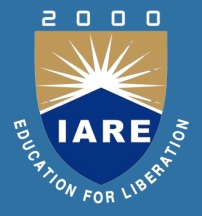 History and Growth (Title Slide: Calibri, 28, Bold)
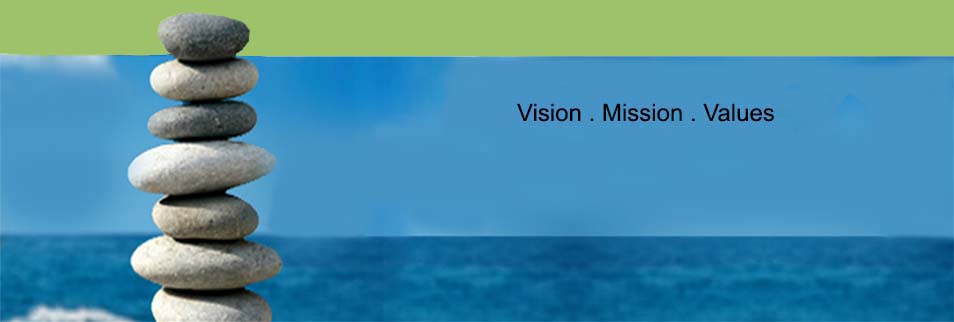 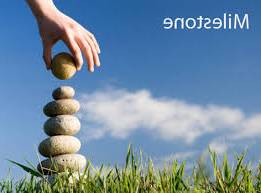 IARE - History and Growth
4
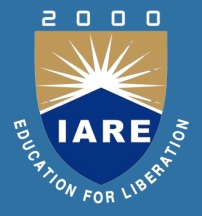 History and Growth (Running Slide: Calibri, 28, Bold)
5
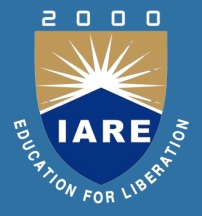 History and Growth (Running Slide: Calibri, 28, Bold)
Aero Design Challenge - East
12 Students and 3 faculty participated at Texas, USA on 8 – 11 March 2019. (Font: Calibri, Size: 24, Style: Regular)

Design is Appreciated
 
A grant of Rs. 10 Lakhs received from AICTE towards travel and accommodation

Total cost incurred: 55 lakhs
6
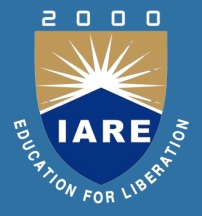 B.Tech Programs (Table Slide: Calibri, 28, Bold)
7
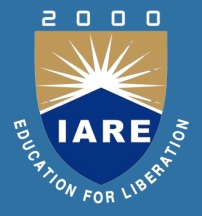 B.Tech Approved Intake : 2018 – 19 (3 Color Scheme)
8
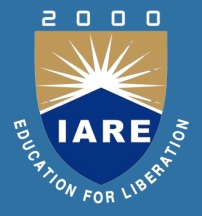 IARE -Top Ratings (Images Slide)
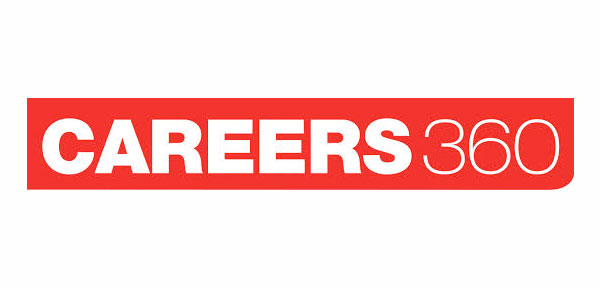 15
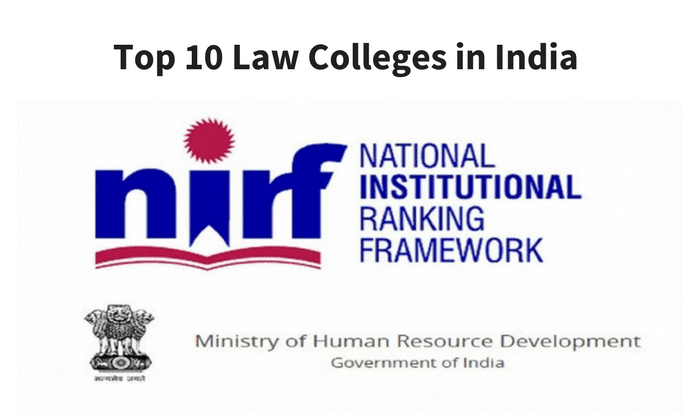 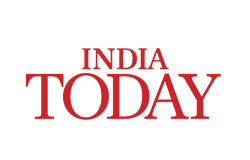 151-200
38
2017
61
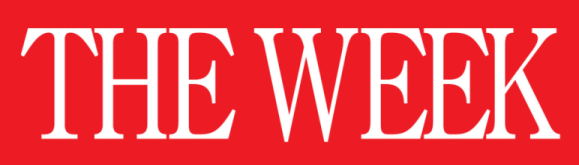 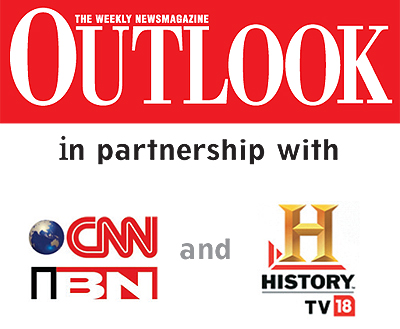 08
04
04
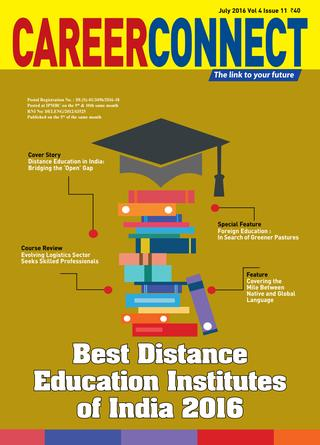 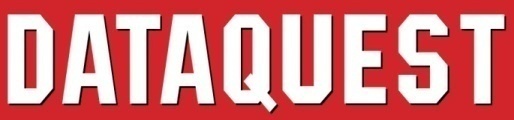 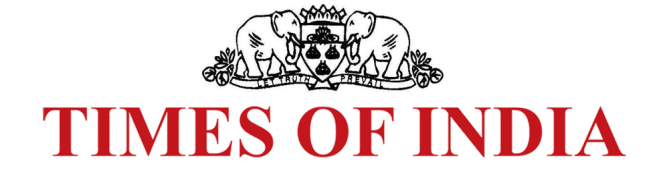 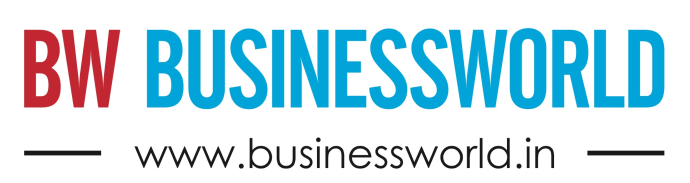 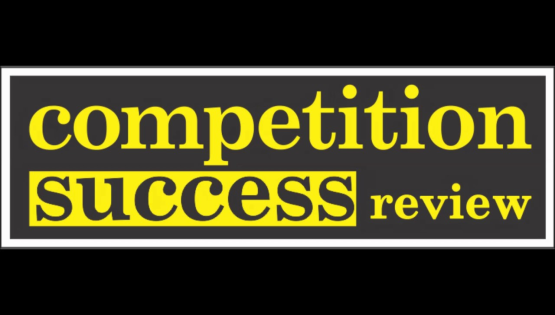 15
09
32
9
[Speaker Notes: South India Placed @ 44
 South India Placed @ 15
4/5 rating
In South India Placed @ 27
India Rank-band: 51-65]
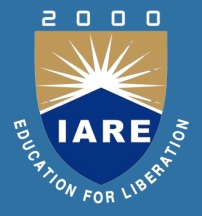 Achievements of Faculty (3 Column Template)
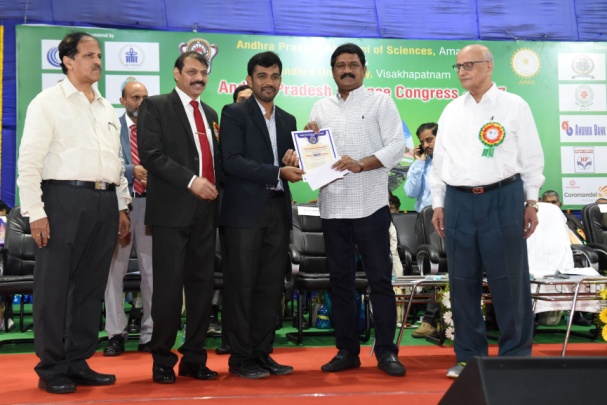 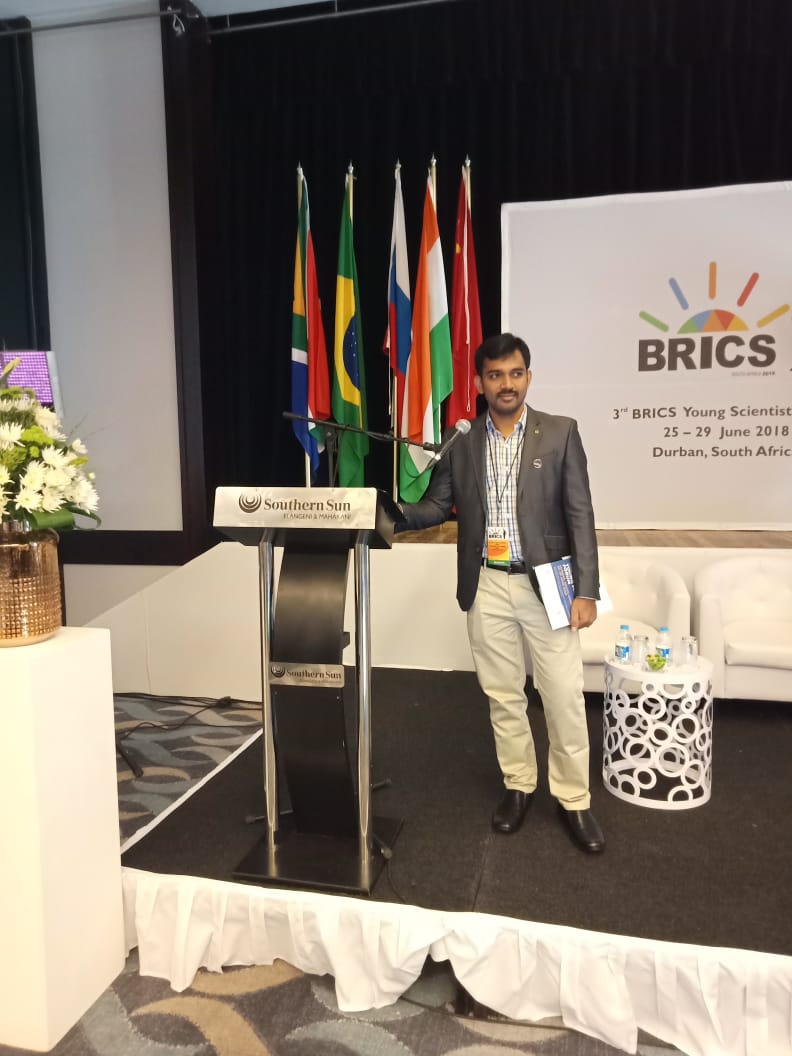 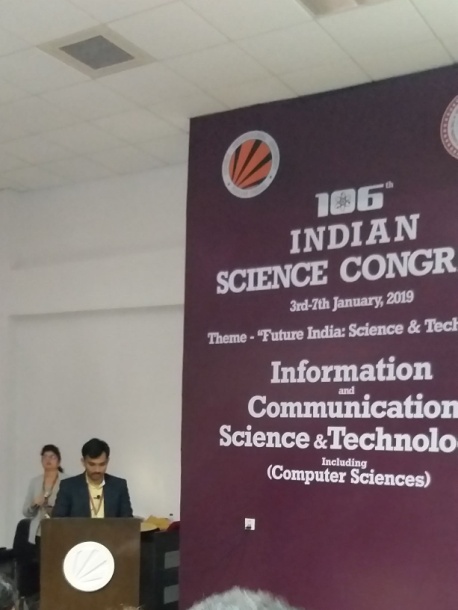 Young Scientist 2017
Dr. Gandikota Ramu has awarded as Young Scientist Award on 7 November, 2017 from Andhra Pradesh Academy of Sciences, Andhra Pradesh. (Font: Calibri, Size: 18, Style: Regular)
BRICS Young Scientist Conclave 
Dr. Gandikota Ramu has been invited by DST, New Delhi to deliver a talk on ICT through International Multilateral and Regional Cooperation to 3rd BRICS Young Scientist Conclave held at Durban, South Africa from 25-29 June, 2018.
106th Indian Science Congress – Young Scientist Awardee
Dr. Gandikota Ramu has been short listed as one among the three members to deliver a talk on CS & IT held at LPU, Jalandhar, Punjab during 3 – 7 Jan, 2018
10
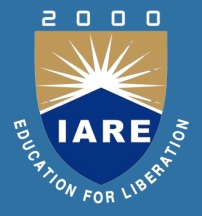 Academic Partnerships (2 Column Template)
Academic MoUs
King Mongkut’s Institute of Technology, Bangkok, Thailand.
Southern University and A&M College, Louisiana, U.S.A.
Nakhon Pathom Rajabhat University,, Bangkok, Thailand.
Vietnam National University, Ho Chi Minh City, Vietnam.
Military College of Electronics and Mechanical Engineering, Secunderabad









Understandings of Collaboration
Development of collaborative research.
Organization of seminars, workshops and other meetings on specific topics.
Exchange of students
Exchange of research scholars.
Exchange of faculty members

MoUs about to sign:
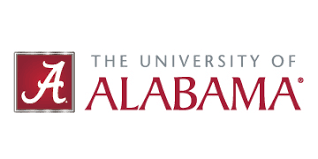 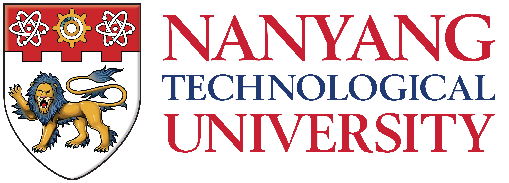 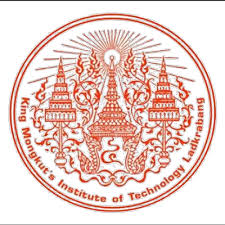 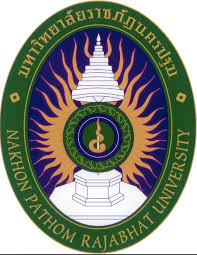 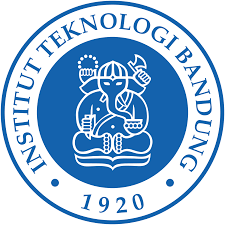 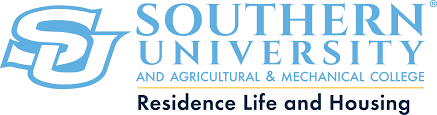 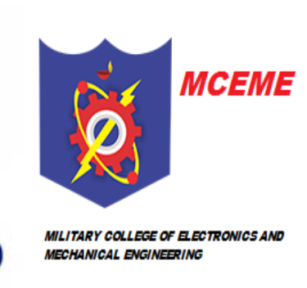 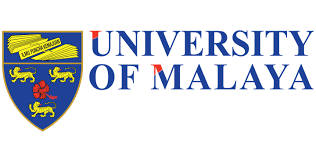 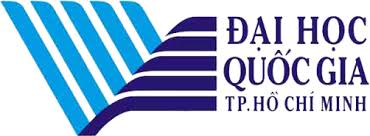 11
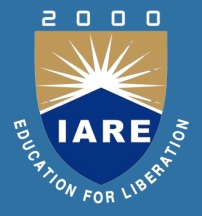 Innovative Projects (Images Slide with text)
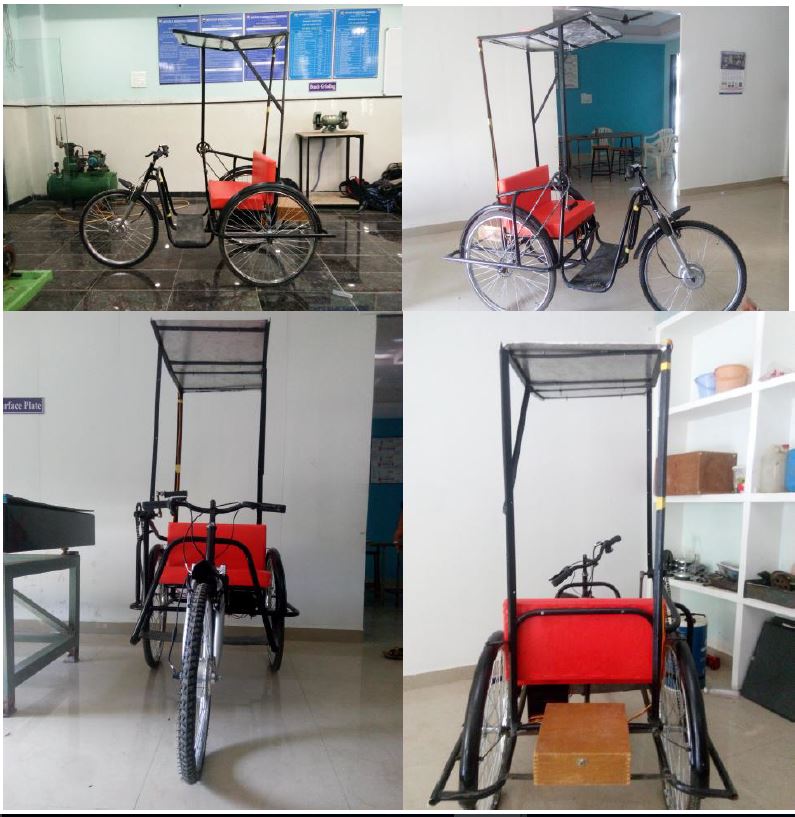 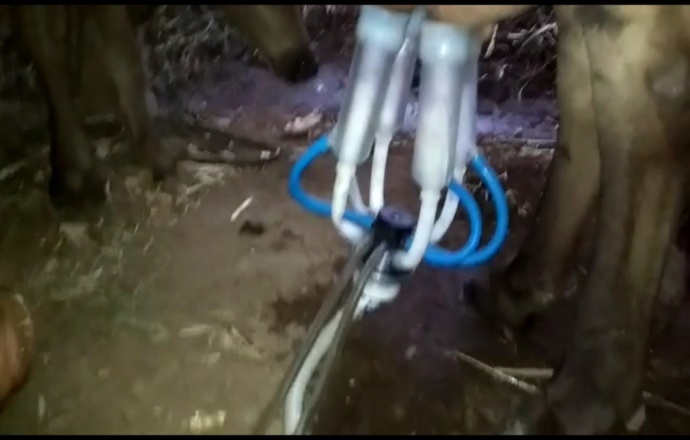 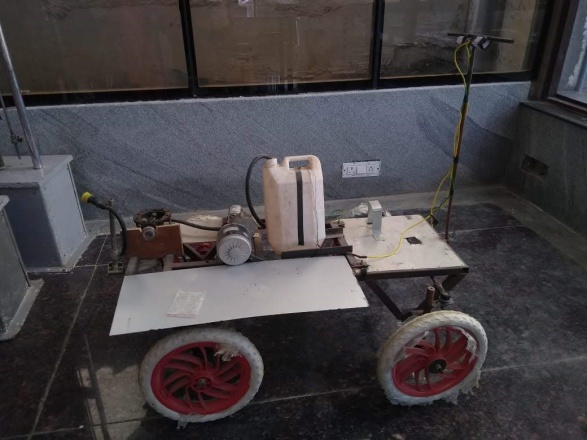 Milk Extraction Machine (Font: Calibri, Size: 16, Style: Regular)
Pesticide Spraying Machine
Solar Powered Tricycle
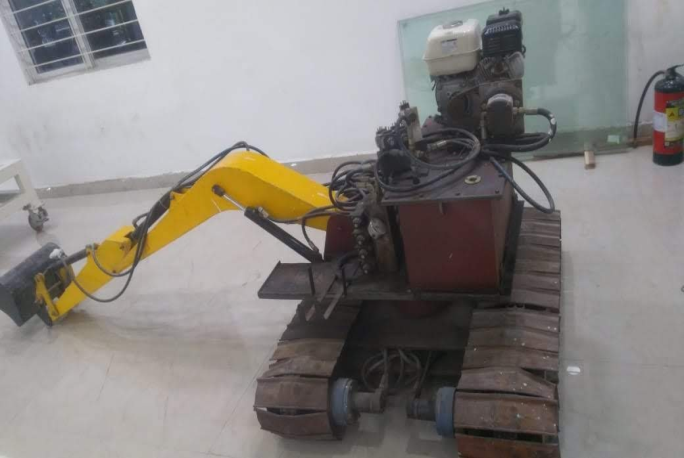 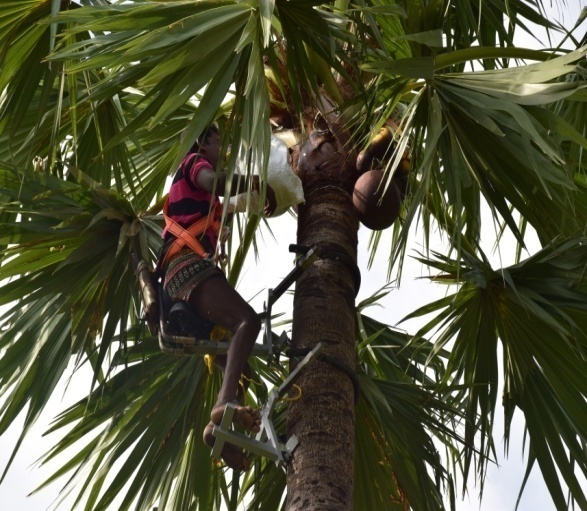 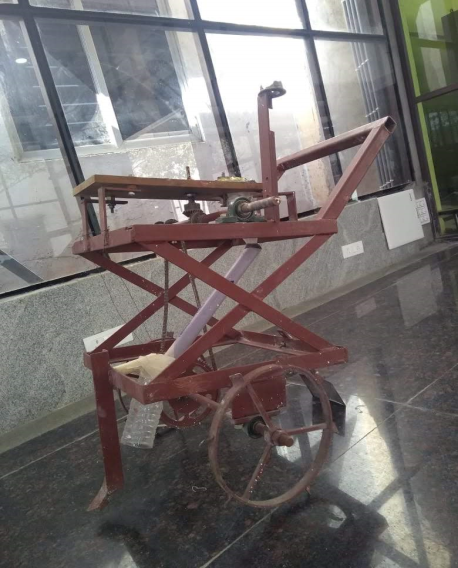 Remote Controlled Mechanical Excavator
ROHAKA
Rice Transplanting Machine
12
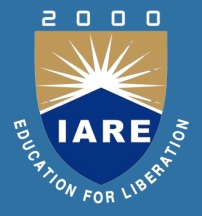 STSP – (Full Image Template)
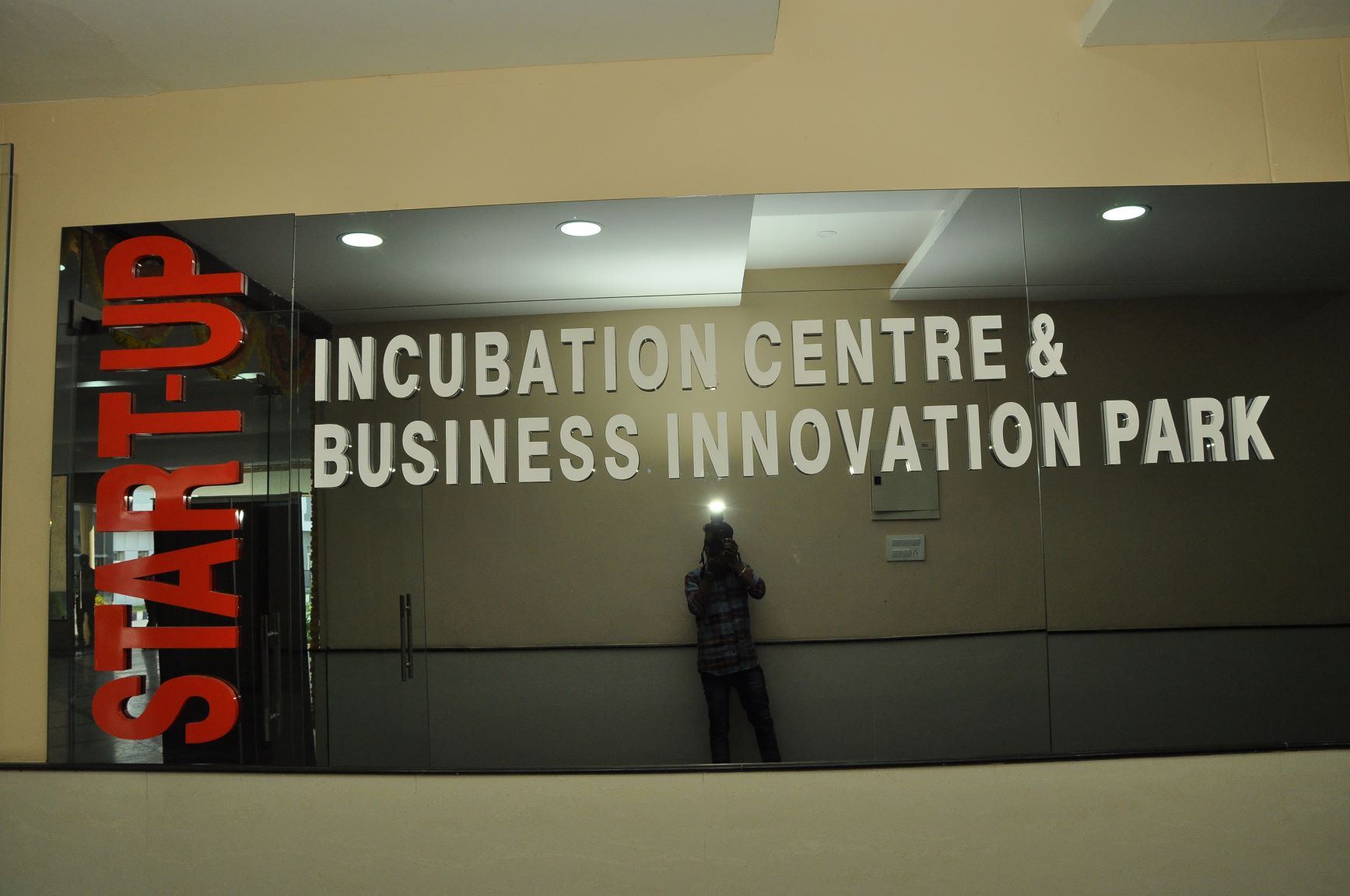 Start – up and Business Identification
Electronic Reuse
SPORTSWAN – Sports World and Network
App for Blind People
13
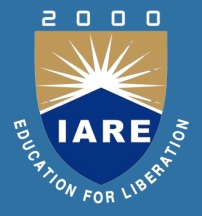 Infrastructure at a Glance (Images with text – vertical)
Four Academic Blocks
Innovation Centre
Career Development Centre
R & D Centre
Wi – Fi Campus, 300 Mbps connectivity
Hi – tech Laboratories
Central Library
Auditorium, Seminar Halls, Flipped Class Room and Computer Centre
Excellent sports facilities
Bank – ATM 
Two Hostel Blocks
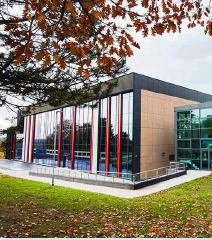 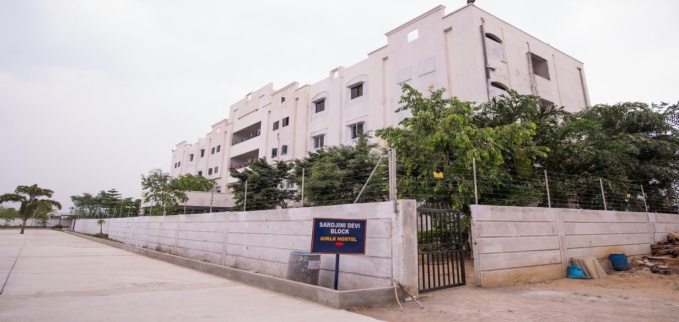 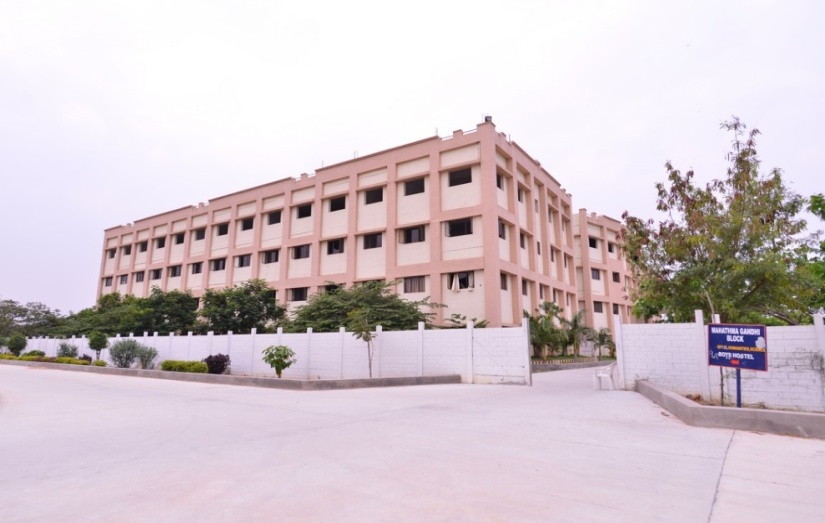 14
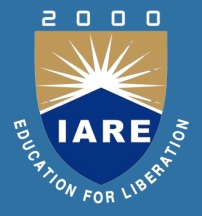 Campus Facilities (Images with text – horizontal)
Housekeeping
Power Backup (4Generator 180 KVA, 125 KVA (2 nos) and 62 KVA, 40 UPS  (Varying from 6 KVA to 20 KVA))
Solar Power – 160 KW
Centralized RO Water Plant
Fleet of 32 vehicles for transportation of students and faculty
Canteen (Air – Conditioned)
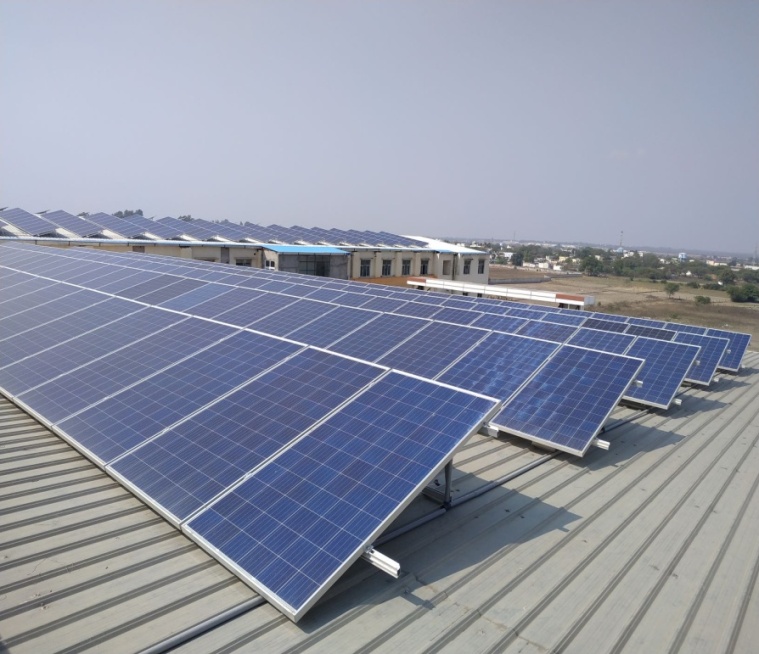 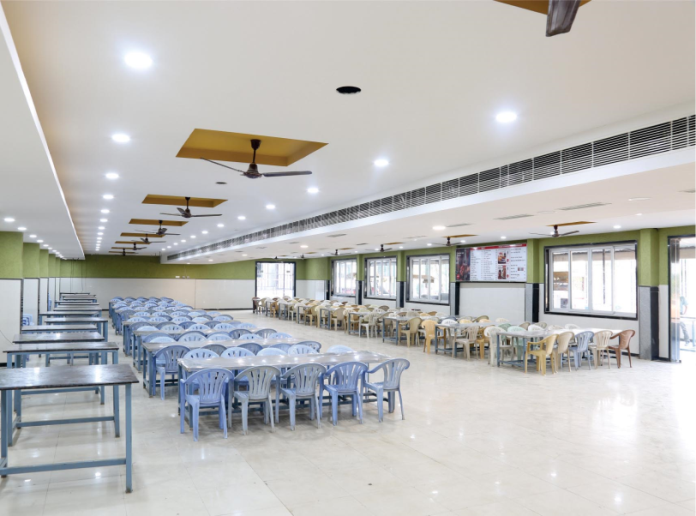 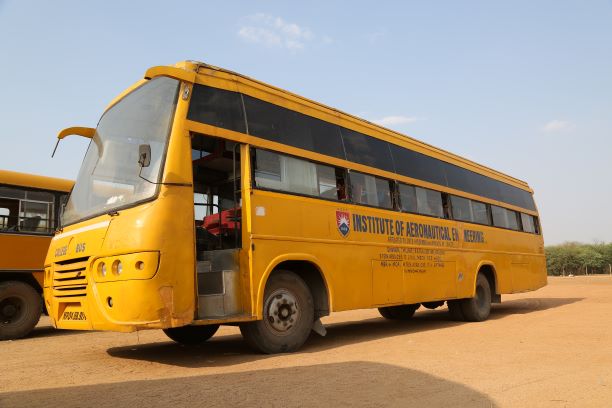 15
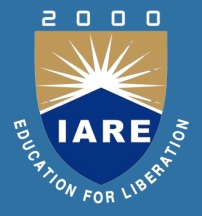 Conclusion
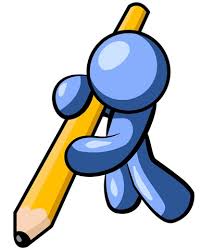 The Institute is constantly striving for “Excellence”, the evidences of which are furnished in the presentation; and put forth before the NBA  team for perusal and Evaluation.
Management supports and derives pride in all our success plans.
16
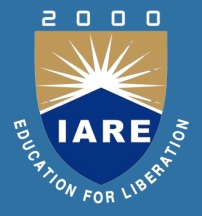 We are a…
Progressive, Forward-Looking, PositiveEnthusiastic, Vibrant Community at IARE
We seek your advise and guidance to further  Enhance the quality of all our services.
17
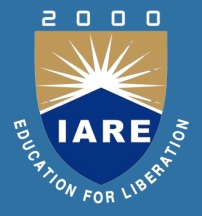 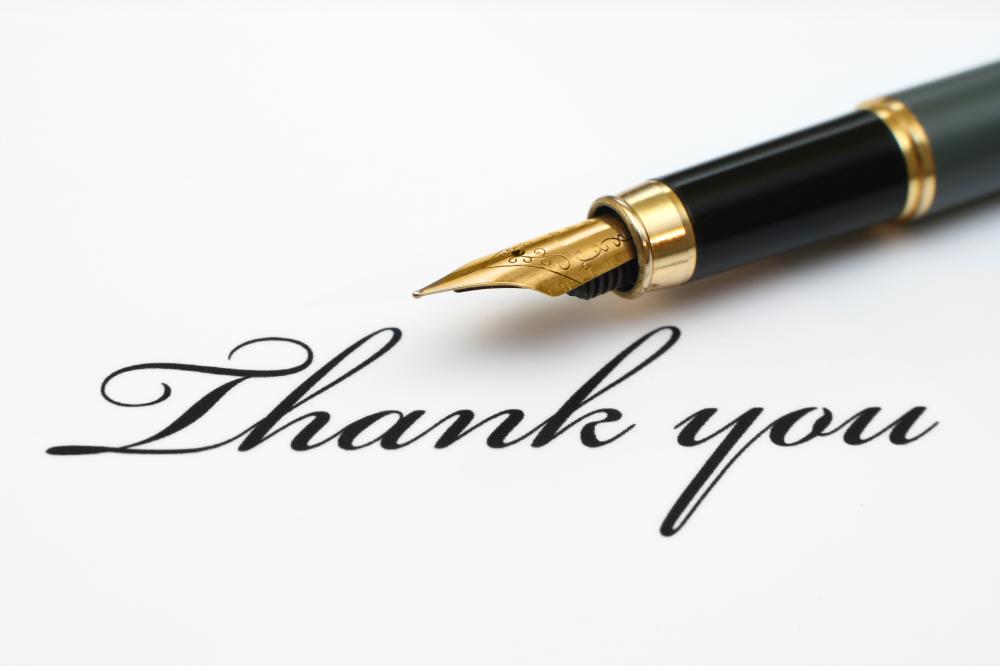 18